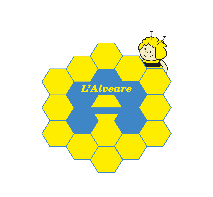 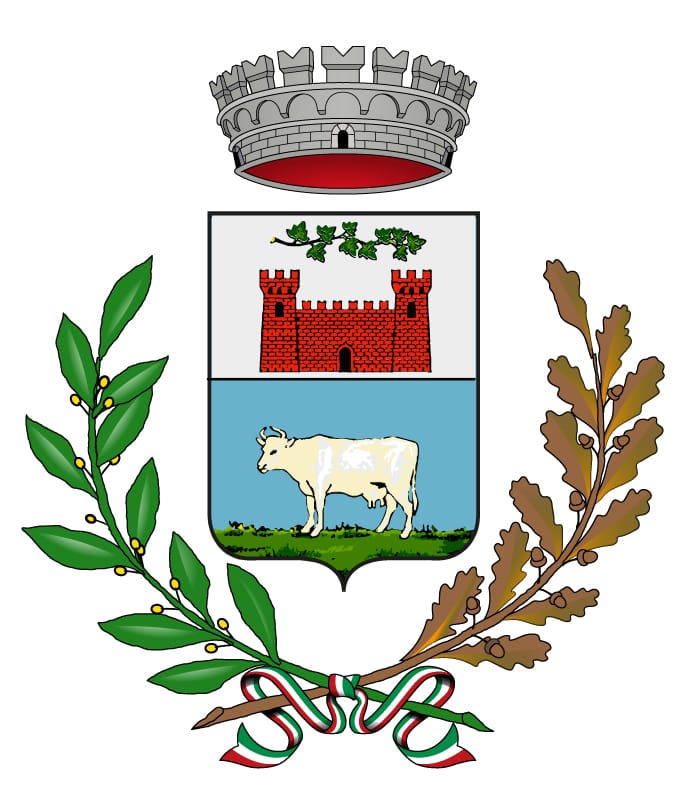 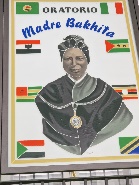 Cooperativa 
L’Alveare
Comune di 
Turano Lodigiano
Oratorio 
«Madre Bakhita»
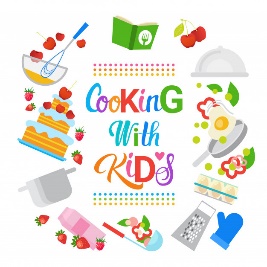 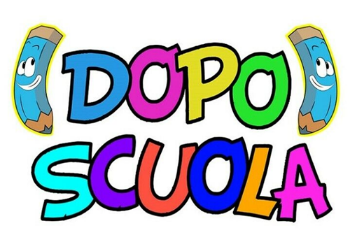 Centro Ricreativo 
Pasquale
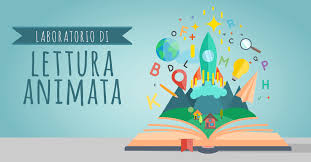 DESTINATARI:		minori scuola infanzia -  primaria - secondaria di I° grado
PERIODO e SPAZI:		22-23-24 aprile 2025			   
				presso ORATORIO «MADRE BAKHITA»

ORARI:			dalle 8.00 alle 17.00 
				accoglienza dalle 8.00 alle 9.00, 
				uscita dalle 16.00 alle 17.00 















MODALITÀ ISCRIZIONI: Le iscrizioni sono aperte tramite il link sottostante 
                                           o scansionando il QR CODE a fianco
https://docs.google.com/forms/d/e/1FAIpQLScj-Z0FCE49x-Tgdt0SnxaJwBT2HPV9FwSsn2wZuiDZJYtNzQ/viewform?usp=dialog

PAGAMENTI:	
		Tramite Bonifico anticipato  intestato al COMUNE DI TURANO LODIGIANO
		IBAN 	IT22S0503432840000000246939,
		causale obbligatoria: nome e cognome del bambino  CRD Pasquale
	- BUONI PASTO			mediante nota di pagamento inviata dal Comune

PER INFO:			iscrizioni@csoalveare.it				0371933350
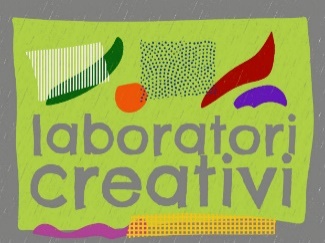 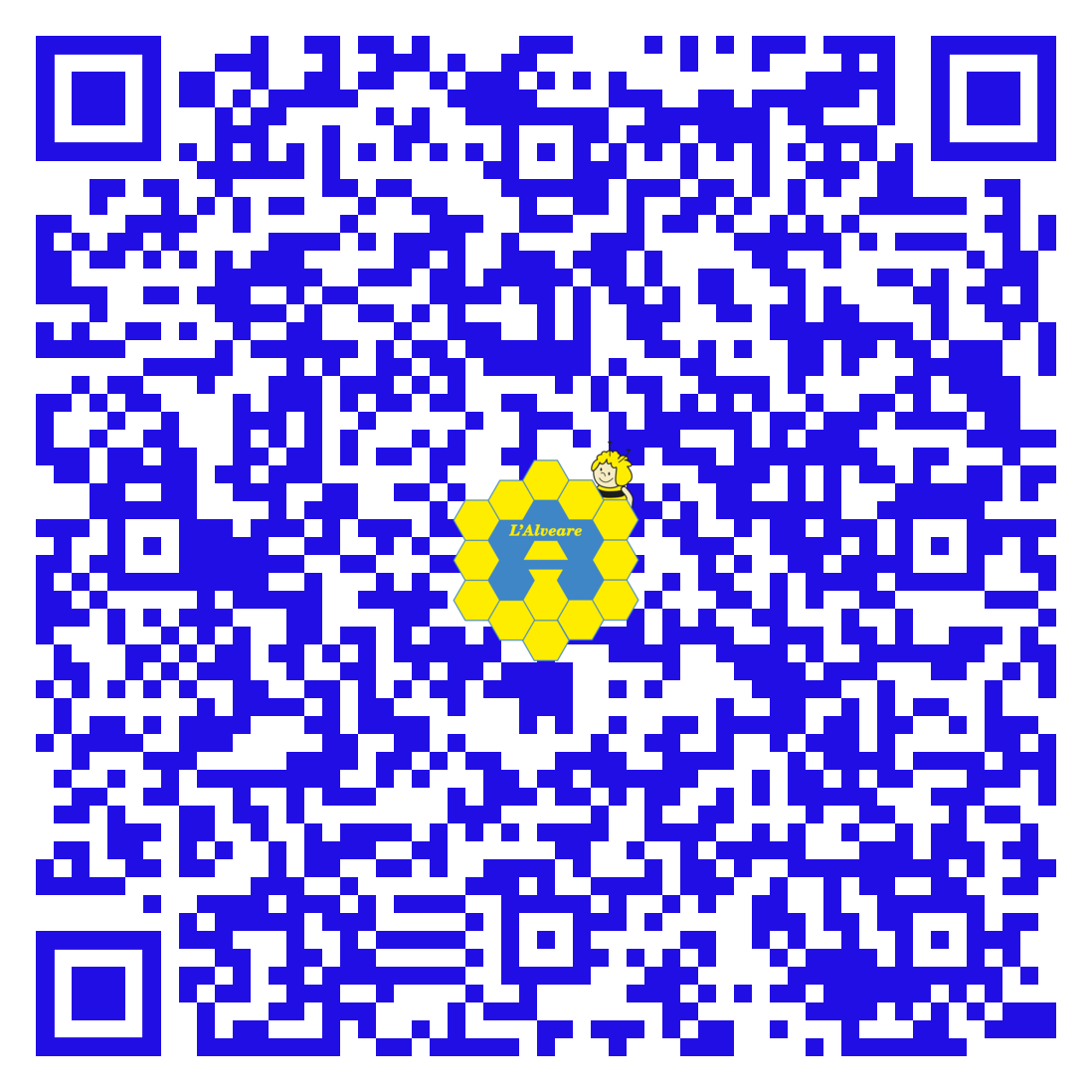 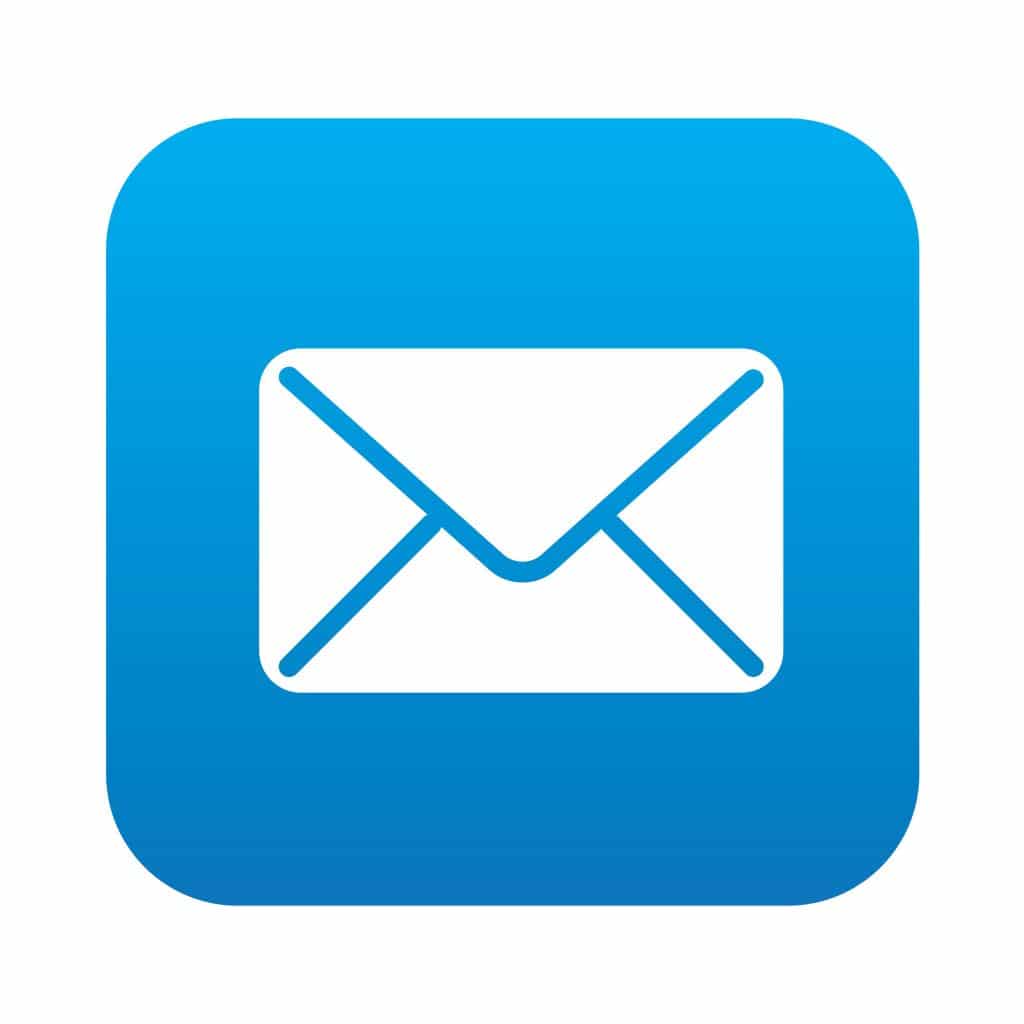 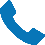